To παιχνίδι των Πλήκτρων
#piano4all
εναλλαγή ρόλων, μοιραζόμαστε 
χώρο, χρόνο, εμπειρία
 σεβόμαστε τον ρυθμό του άλλου, αναπνέουμε μαζί
Πως αγγίζουμε την ΕΥΤΥΧΙΑ
H TEXNH
τραβά το χαλί της ιεραρχίας
‘surround yourself with smarter people’

Big Impact
By Linda Howxter/Vivian Hartley HH2
Listen to the ART
…the whole culture is telling you to hurry 
while ART tells you to take your time…

- Junot Diaz
#ARTWORKS
#artasasocialbuffer
#lessismore
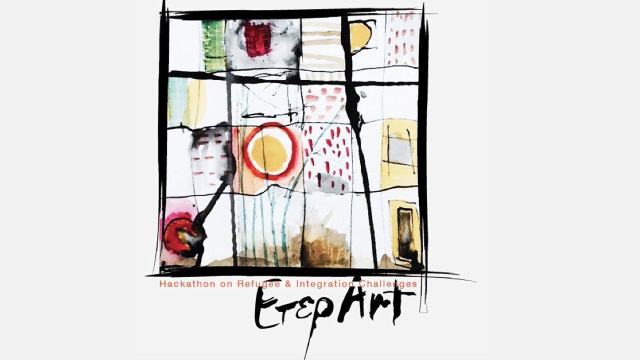 Anna Vafiadou
HeterArt Founder
Culture and Urban Design
annavafiadou@yahoo.gr
HeterArt
Education, Culture & 
Urban Design
annavafiadou@yahoo.gr